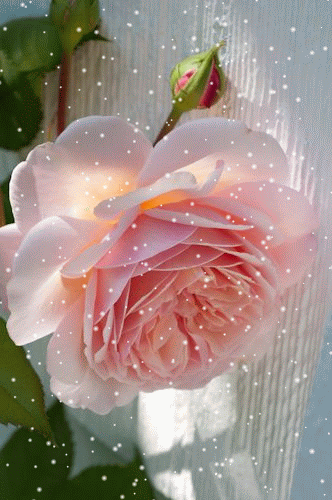 স্বাগতম
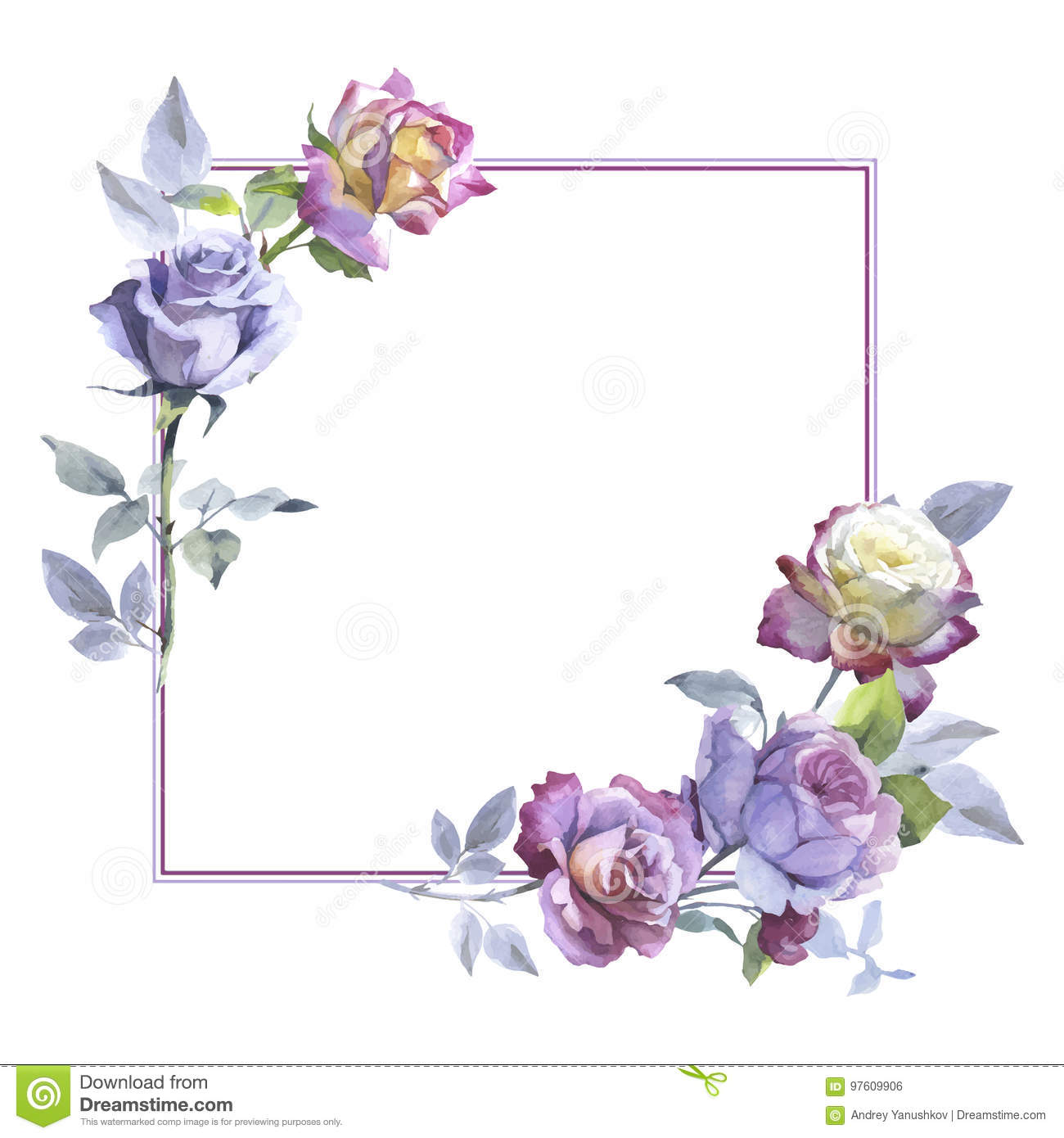 শিক্ষক পরিচিতি
জাকিয়া সুলতানা 
সহকারি শিক্ষক
ভীমপুকুরী সরকারি  প্রাথমিক বিদ্যালয় 
বোদা,পঞ্চগড় ।
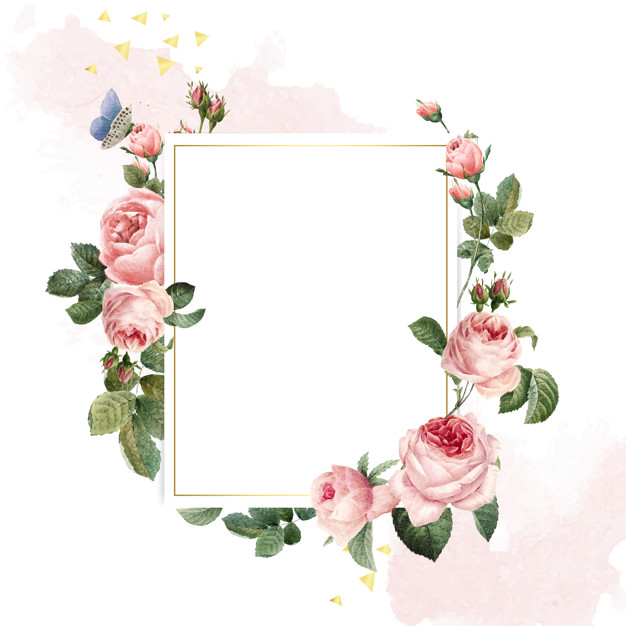 পাঠ পরিচিতি
শ্রেণিঃ ২য় 
বিষয়ঃ গণিত
পাঠঃ যোগ 
পাঠ্যাংশঃ যোগের ধারণা 
সময়ঃ ৪০ মিনিট 
তারিখঃ ০২ /০৩/২০২০ খ্রিঃ
শিখনফল
1। ৯.4.1 হাতে না রেখে  দুইটি সংখ্যা উপর  নিচে  যোগ করতে পারবে ।
২। ৯.৪.১ পাশাপাশি যোগ করতে  পারবে ।
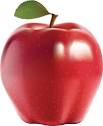 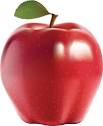 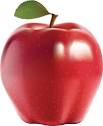 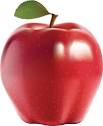 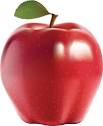 আর
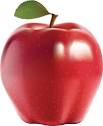 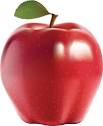 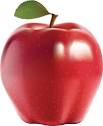 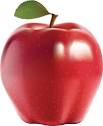 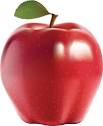 একত্রে
দুটি ও তিনটি আপেল  মোট কয়টি  আপেল ।
২ + ৩ = ৫
+  চিহ্নকে যোগ বলা  হয় ।
= চিহ্নকে সমান  বলা  হয় ।
পাঠের শিরোনাম
আজকের পাঠ হাতে না রেখে যোগ
বাস্তব পর্যায়ে
দুজন শিক্ষার্থীকে ডেকে নিয়ে এসে ৩ টি করে   মার্বেল  হাতে  দিয়ে  বলবো একত্র করলে  কতগুলো  মার্বেল  
হবে । এভাবে যোগের  ধারণা  দিব ।
অর্ধ  বাস্তব
ও
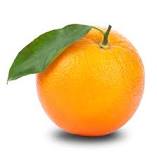 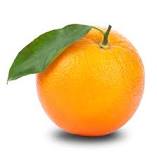 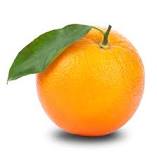 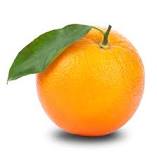 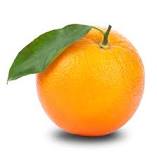 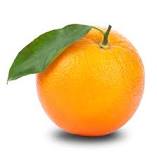 একত্রে
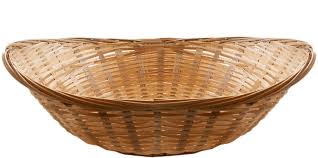 =৬
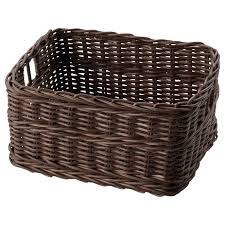 ৩
৩
=৬
বস্তু নিরপেক্ষ
৩
+৩
৬
+৫
৩ + ৩ =
৮ + ৪ =
দলীয় কাজ
দল - ১
 ১৫ টি আম ও ১২ টি আম একত্রে কতটি আম? 
                         ১৫
                       +১২
                      
৭ টি আপেল ও ৩ টি আপেল একত্রে কতটি আপেল? 
                         ৭ + ৩ =
২৭
১০
দল - ২ 
 ৫ টি আম ও ৭  টি আম একত্রে কতটি আম? 
                           ৫
                        +৭  
                      
২ টি আপেল ও ৩ টি আপেল একত্রে কতটি আপেল? 
                         ২ + ৩ =
১২
৫
এসো মিলিয়ে নেই।
পাঠ্য বইয়ের ১৭ ও ১৮ পৃষ্ঠার যোগ গুলো দেখ ।
মূল্যায়ন
দলে আলোচনা করে নিচের যোগ গুলো কর ।

২২+১২=
১৫ 
 +১৪
৩৪
২৯
বাড়ির কাজ
19  পৃষ্ঠা  ১ থেকে ৪ পর্যন্ত  যোগগুলো  করে নিয়ে  আসবে ।
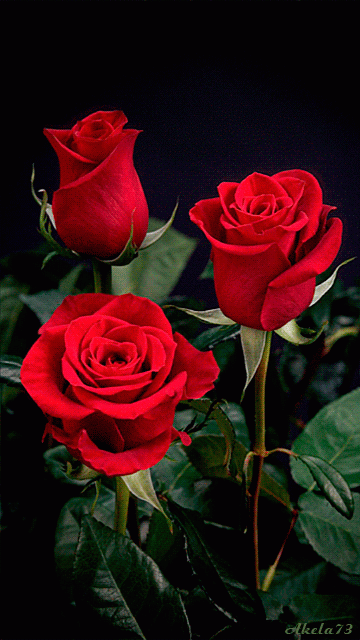 ধন্যবাদ